Дипломное исследование
Циклы Кондратьева
Выполнил:Трофименко Марк Романович 10-БРуководитель:Сергеев Тимофей Владимирович
Актуальность – современный мировой экономический кризис затронул население и предприятия России.
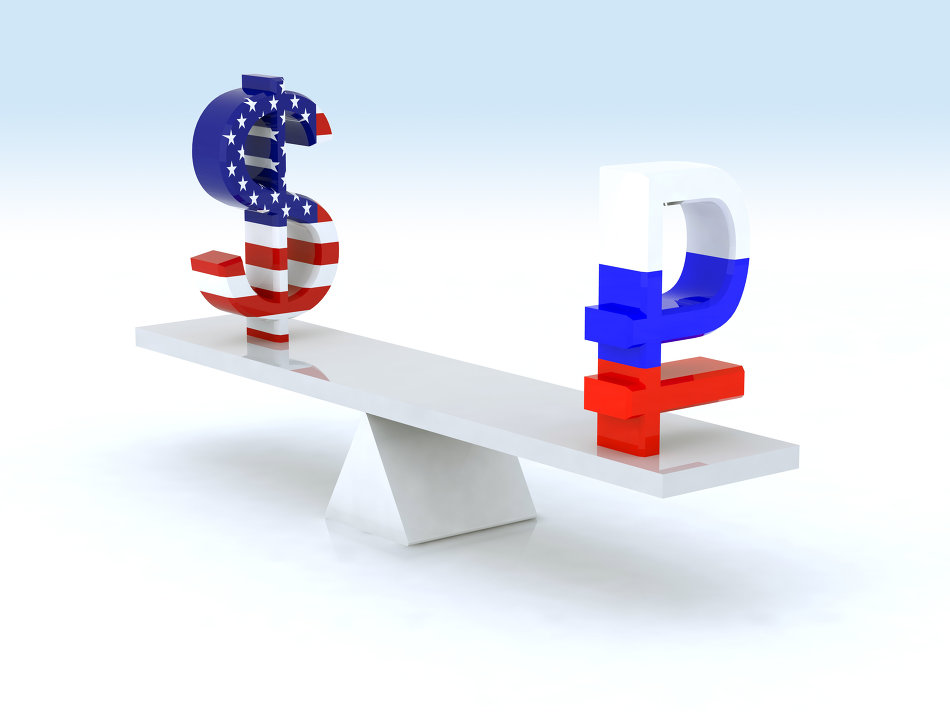 Цель – спрогнозировать изменения в экономике на ближайшие 5 лет.
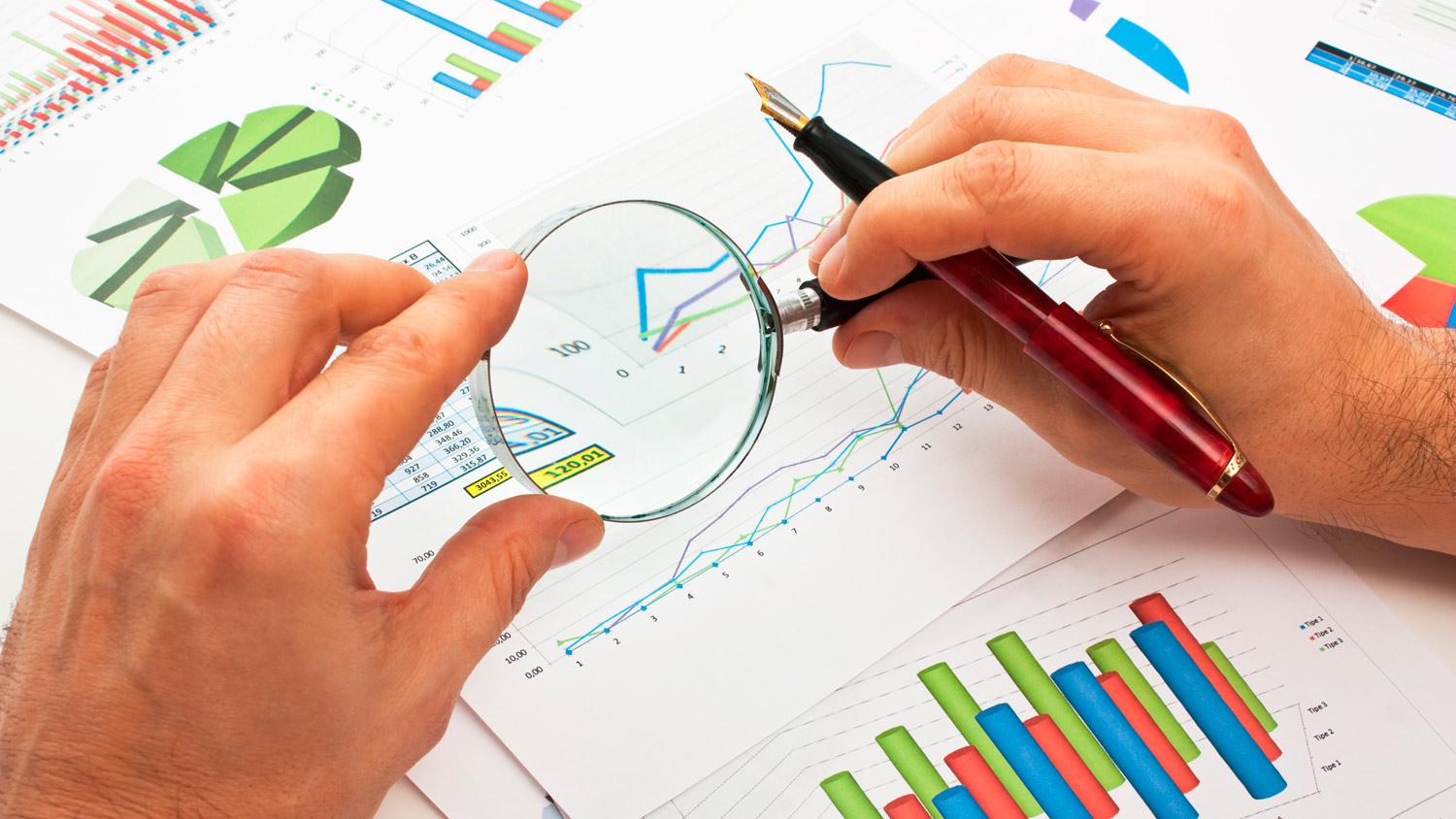 Задачи:1)Определить стоимость корзины прожиточного минимума через стоимость золота2)Спрогнозировать изменения на ближайшие 5 лет
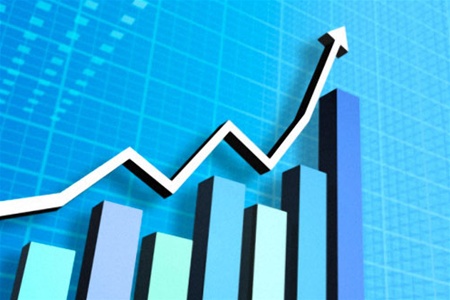 Предмет исследования – Циклы КондратьеваОбъект исследования – Эконмический цикл с 1990 по 2017 гг.
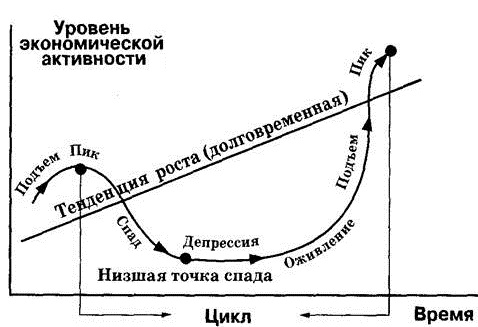 Спасибо за внимание!